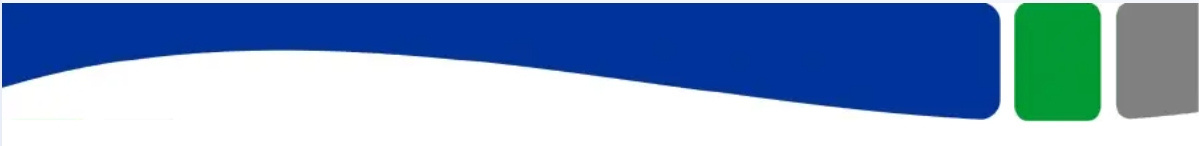 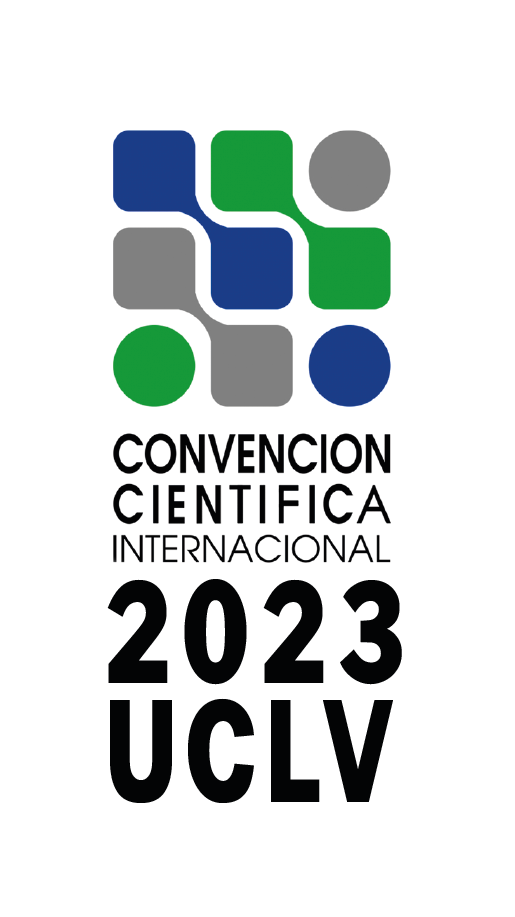 XX Simposio Internacional de Ingeniería Eléctrica (SIE 2023)
Propuesta para la inserción de Parques Solares Fotovoltaicos de hasta 20 MWp en Sancti Spíritus
Luis Alberto Hernández Lugones, Onassis Trujillo Riverón, Raudel Hernández Gaspar
Se estudió el nivel de cargabilidad y la demanda asociada a cada SE de 110kV existentes en el territorio, se obtuvieron los valores de demanda promedio de cada subestación durante el pico del mediodía, así como la Potencia Solar Fotovoltaica (PSF) instalada, por instalar y necesaria para cubrir la demanda.
Existen varias Subestaciones Eléctricas donde es más recomendable instalar parques solares dado que la potencia demandada en el horario del mediodía es significativa.
Se decidió seleccionar las SE Jatibonico 110/34.5 kV, Tuinucú 110/34.5 kV, Cabaiguán 110/34.5 kV Trinidad 110/34.5kV para la posible ubicación de parques de 20 MWp. Se consideró además evaluar la instalación de otro PSFV de 20 MWp conectado a la barra de 34.5KV de la SE Sancti Spíritus #3, y dos de 10 MWp conectados las barras de 13.8 kV de las SE Sancti Spíritus #2 y SE Sancti Spíritus #3. Todo esto representa un total de 120 MWp.
Para garantizar un adecuado funcionamiento de todos los componentes del sistema energético, y por ende garantizar un continuo suministro de energía eléctrica con calidad y eficiencia es recomendable realizar un análisis de Flujo de carga, el cual permite evaluar previamente el comportamiento de los componentes de un sistema eléctrico de potencia, en este se determina el voltaje, la corriente, la potencia activa y reactiva bajo ciertas condiciones operativas del sistema, lo cual permite realizar el diagnóstico general de todos los elementos del mismo.
Una vez realizadas diferentes corridas con el software ETAP, se determinaron las mejores variantes para la instalación de nuevas capacidades de generación en PSFV de hasta 20 MWp en la provincia Sancti Spíritus para cubrir la Demanda Pico Provincial en el horario del mediodía. Tal nivel de penetración fotovoltaica demandará recursos auxiliares para la operación del SEN debido a la inestabilidad propia de esta forma de generación. La energía solar no es controlable y no se puede despachar para la planificación de generación del sistema, (lo que hace que en el cómputo general se le califique como “variable”). El hecho de ser no controlable implica que la posibilidad de que una unidad determinada no esté disponible cuando es necesaria, es significativamente mayor que en el caso de plantas controlables, por ejemplo, una térmica convencional. Existen tecnologías de GD que no son controlables, siendo su producción dependiente de las condiciones meteorológicas en un momento dado (radiación solar o velocidad del viento). En este sentido, un alto nivel de penetración de generación fotovoltaica requiere que los operadores del sistema tomen en cuenta el despacho de estas máquinas a partir de datos estadísticos de la disponibilidad de la fuente renovable, lo cual presenta un alto grado de incertidumbre. 
La naturaleza variable del recurso solar produce variaciones en la potencia generada por los sistemas fotovoltaicos en intervalos bastante cortos de tiempo, un porcentaje elevado de niveles de penetración de generación fotovoltaica en un alimentador puede producir variaciones instantáneas de carga que a su vez pueden provocar fluctuaciones de voltaje y las características globales del sistema eléctrico pueden verse alteradas de manera significativa. Estos cambios tienen que ser considerados y acomodados en los procesos de operación y planificación, que no fueron diseñados para incorporar grandes cantidades de generación intermitente.
1. INTRODUCCION (OBJETIVOS)
En Cuba, el gobierno aprobó en diciembre del año 2014 la “Política para el Desarrollo de las Fuentes Renovables de Energía (FRE) y la Eficiencia Energética”. Como parte de esta política está la incorporación de 700 MW de generación con tecnología solar fotovoltaica. Además, la entrada en vigor del Decreto Ley 345 de 2019 “Del desarrollo de las fuentes renovables de energía y el uso eficiente de la energía”, constituye un hito nacional en la promoción de las fuentes renovables de energía y en específico la fotovoltaica. Ello significa un crecimiento de más diez veces en la generación con FRE y un incremento de la penetración de las FRE en la generación desde un 4 % hasta un 37 %. Esta política se acompaña de un programa que permitirá instalar 3 mil 506 MW en nueva potencia eléctrica como medida de mitigación; así como de otras acciones para la reducción de la demanda y el consumo.
La UEB Fuentes Renovables de Energía (FRE) de la Empresa Eléctrica Provincial de Sancti Spíritus, por orientaciones de la Dirección Nacional de Fuentes Renovables de Energía de la Unión Eléctrica Nacional decidió realizar un estudio en el que se ofrezca una actualización de la generación fotovoltaica en el territorio, además analizar las posibilidades reales para cubrir la demanda eléctrica provincial en el horario del mediodía con la instalación de parques de hasta 20 MWp. 
A partir de estos antecedentes cabe entonces el planteamiento de la interrogante científica siguiente: ¿Se podría cubrir la demanda eléctrica del mediodía en la provincia de Sancti Spíritus a partir de instalación de nuevos PSFV de hasta 20 MWp?
Para ello se planteó el siguiente Objetivo General, Analizar instalación de nuevos PSFV de hasta 20 MWp en la provincia de Sancti Spíritus para cubrir la demanda en el horario del mediodía.
2. METODOLOGIA
Como se tiene los registros de generación de los parques actualmente en funcionamiento dentro del territorio provincial, se puede hacer una estimación de la generación que se obtendría con nuevos parques instalados en la región. Actualmente con 18.55 MWp en operación en la provincia, se están cubriendo 10.89 MW en el horario del mediodía, es decir como promedio la potencia efectiva para el horario del medio día de los parques fotovoltaicos instalados en el territorio sería aproximadamente de 0.59 MW por cada MWp instalado. Considerando que los 36.9 MWp pendientes de instalación en diferentes zonas de la provincia aportarían también como promedio en el horario del medio día aproximadamente 21.77 MW. Conociendo la demanda promedio provincial con el mismo coeficiente de potencia efectiva calculado, se puede estimar la potencia necesaria a instalar en nuevos parques de hasta 20 MWp, la cual sería de 113.96 MWp. Para determinar los lugares para el emplazamiento y la potencia de los diferentes parques a instalar se hicieron simulaciones con softwares especializados que permitieron analizar las diferentes variantes en las condiciones de operación deseadas.
3. RESULTADOS Y DISCUSION
4. CONCLUSIONES
La instalación de la Subestación Eléctrica Sancti Spíritus #3 es imprescindible para mejorar la operación de la red eléctrica espirituana.
Para cubrir la demanda en el horario del mediodía con generación fotovoltaica será necesario instalar aproximadamente 115 MWp.
La nubosidad es factor determinante en la generación fotovoltaica, provocando constantes variaciones de la potencia entregada por los PSFV, por lo que se debe evaluar la implementación de algunos PSFV con sistemas de acumulación en baterías para reducir el efecto de la nubosidad.
El incremento significativo de la penetración fotovoltaica en el sistema eléctrico nacional exige un análisis profundo a para garantizar que no se comprometa la estabilidad del sistema.
Para poder determinar las zonas adecuadas para las nuevas propuestas de parques solares se partió de las siguientes premisas:
La potencia instalada de los parques deberá ser igual o menos a 20MWp.
Estos PSFV serán interconectados a la barra de las Subestaciones de 110/34,5 kV o 110/13,8 kV a través de circuitos expresos fundamentalmente.
La distancia mínima entre los PSFV debe ser de 8 km para garantizar mayor dispersión y disminuir el efecto de la nubosidad.
Los circuitos expresos a 34,5 kV deben tener una longitud máxima de 10 km aproximadamente.
Los circuitos expresos a 13,8 kV no deben superar los 8 km de longitud y solo se permite si la potencia seleccionada para el parque es posible conectarse 13,8KV.
5. REFERENCIAS BIBLIOGRÁFICAS
Díaz, R.S.; Castro, M.F.; Santos, A. F. y Miriam Vilaragut.2018. Análisis de la influencia del ángulo de inclinación en la generación de una central fotovoltaica. Rev. Ingeniería Energética, vol. 39, n.3, p.146-156, septiembre/diciembre.
Global X. https://www.globalxetfs.com/contact/
Informe nacional voluntario Cuba. 2021. Facultad de Economía, Universidad de La Habana.
Junco, S. G. 2019. Energías renovables, las aliadas para combatir las afectaciones del cambio climático en el planeta. Ensayo Presentado para Optar por el Título en Administración de la Seguridad y la Salud Ocupacional. Universidad Militar Nueva Granada Facultad de Relaciones Internacionales, Estrategia y Seguridad, Bogotá D.C. 
Leticia Martínez Hernández. El camino de Cuba está en las energías renovables. https://www.presidencia.gob.cu/es/noticias/author/leticia-martinez/
Manuales sobre energía renovable: Solar Fotovoltaica/Biomass Users Network (BUN-CA). -1 ed. - San José, C.R.: Biomass Users Network (BUN-CA), 2002. 42 p. il. ; 28x22 cm.
Marielys Francisco Fernández; Díaz, R. F.; Castro, M. F. y Acosta, A. M. 2010. Calidad de la energía y generación distribuida en Cuba. Rev. Cubana de Ingeniería, 1(3), 41-50.
Mendieta Yepes, S. B. 2015. Manual para el uso de las herramientas básicas del software ETAP. Retrieved from https://ciencia.lasalle.edu.co/ing_electrica/7
Prensa Latina. Buscan alternativas en industria de Cuba para generación eléctrica. 2022. https://www.prensa-latina.cu/2022/07/18/buscan-alternativas-en-industria-de-cuba-para-generacion-electrica
Reyes, J.R. y Rodríguez, R. C. 2018. Necesidad de la apropiación social de la tecnología eólica en Cuba. Universidad y Sociedad vol.10 no.5 Cienfuegos oct.-dic.
Roca, J. A. 2021. Las 10 mayores plantas de biomasa del mundo. 2016. https://elperiodicodelaenergia.com/las-10-mayores-plantas-de-biomasa-del-mundo/
Suárez, J.H.; Guardado, J.A y Cepero, L.C El estado del biogás en Cuba. Boletín informativo Renovable.cu. No 12.
Venegas, J.A.; Deb, R. A.; Pinto R. 2019. Biogás, la energía renovable para el desarrollo de granjas porcícolas en el estado de Chiapas. Anál. econ. vol.34 no.85 Ciudad de México ene./abr.
AGRADECIMIENTOS Y CONTACTO
M. Sc. Luis Alberto Hernández Lugones. Universidad Central “Marta Abreu” de Las Villas, Cuba. E-mail: lugones@uclv.edu.cu
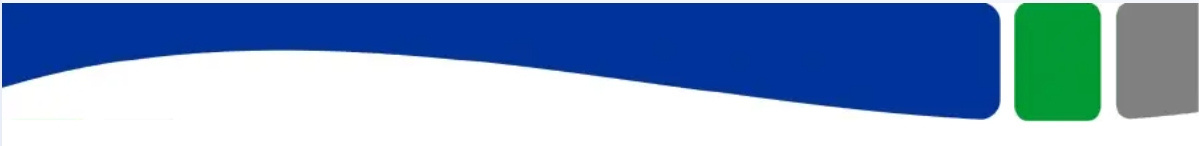